Вездеход-амфибия XiongQi 989-393
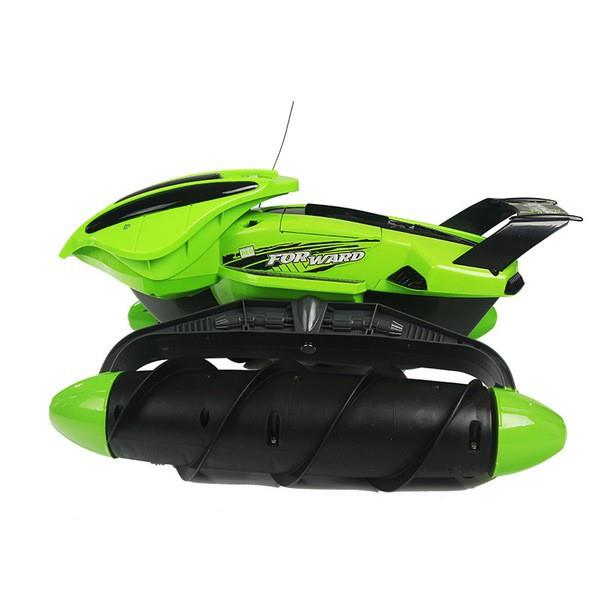 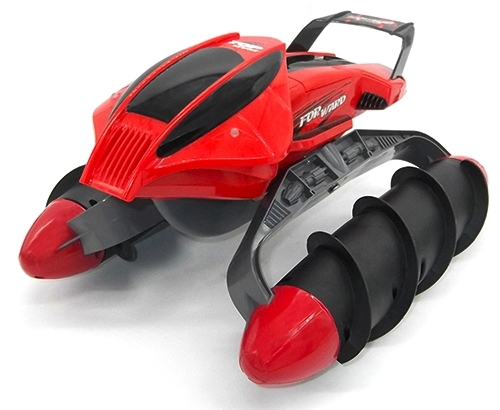 [Speaker Notes: * Пример, Планшеты Bravis]
Содержание
https://distributions.com.ua/brands/xiongqi
[Speaker Notes: Ключевые особенности товарной группы – до 3 страниц
Инновационные разработки – до 2 страниц
Обновления модельного ряда – до 2 страниц
Ассортимент: сравнение моделей – до 3 страниц]
Ключевые отличительные особенности товара
Общие преимущества
Движется в любой среде
Может ездить и по дороге, и по бездорожью, также по воде и снегу
Шнековый привод позволяет двигаться даже боком


Высокая скорость
Исключительная проходимость



Стремительный агрессивный внешний вид
Передняя диодная подсветка
Два цвета на выбор

Никелевый аккумулятор ёмкий и безопасный (что очень важно в среде использования данной амфибии)
Комплектная зарядка от 220В
Быстрая и 
манёвренная
Яркий дизайн
Современное
питание
[Speaker Notes: Максимальный размер фото: ВхШ= 3 см х 3 см*Общие – те, которые применяются во всех моделях*Технология – отличительная техническая характеристика* Преимущества – возможности по сравнению с другими моделями* Выгоды – польза, результат для клиента, основанная на мотивах покупки: Удобство, Функциональность, Престиж, Дизайн, Надежность, Практичность, Экономичность]
Управление
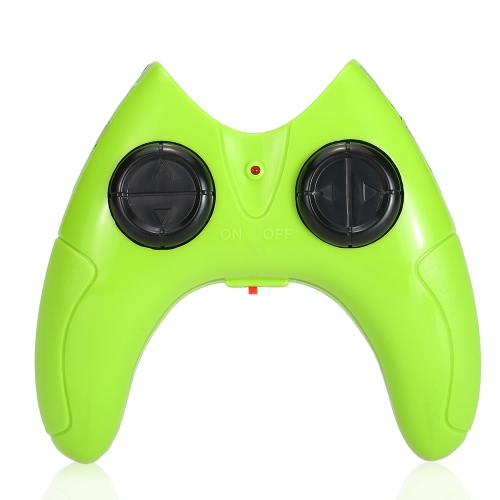 Индикатор работы
< Двигаться влево
> Двигаться вправо
˄ Движение вперёд
˅ Движение назад
Выключатель питания пульта
Комплектация
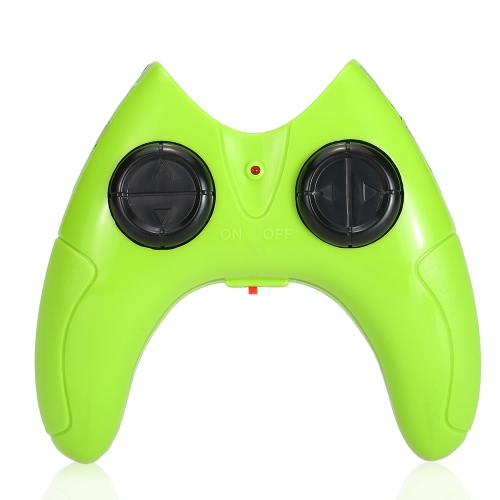 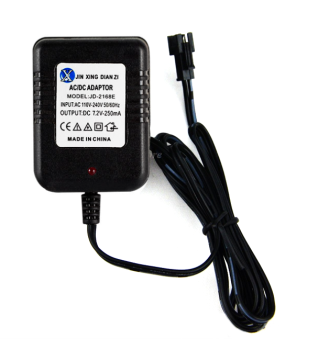 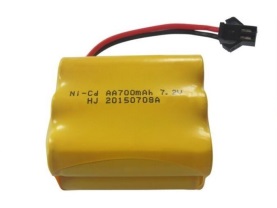 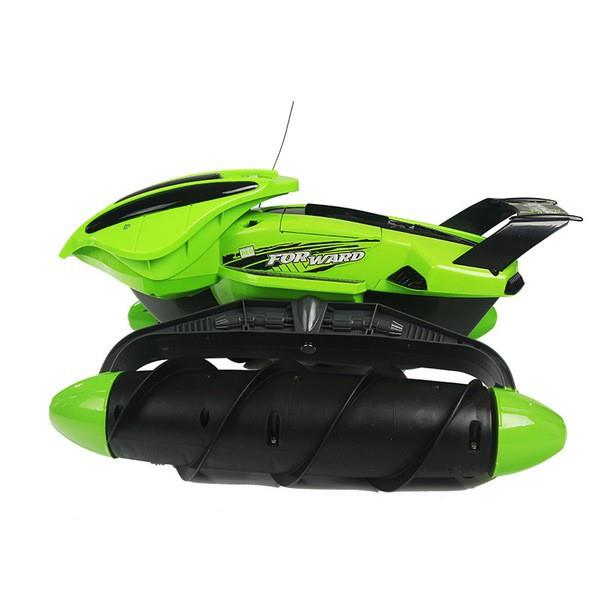 Вездеход
Пульт управления
Зарядное устройство
Аккумулятор
[Speaker Notes: * Критерии выбора – ключевые характеристики при принятии решения покупателем]
Технические характеристики
[Speaker Notes: * Критерии выбора – ключевые характеристики при принятии решения покупателем]